ATIVIDADES COM FOCO NO ACOMPANHAMENTO DAS APRENDIZAGENS
Atividade de Geografia – 8º Ano
Corporações e organismos internacionais e do
Brasil na ordem econômica mundial

HABILIDADE:

(EF08GE12) Compreender os objetivos e analisar a importância dos organismos de integração do território americano (Mercosul, OEA, OEI, Nafta, Unasul, Alba, Comunidade Andina, Aladi, entre outros).
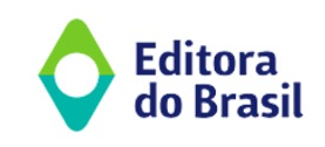 Atividade de Geografia – 8º Ano
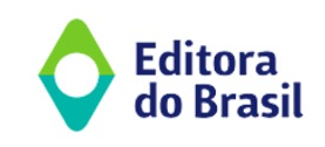 Atividade de Geografia – 7º Ano
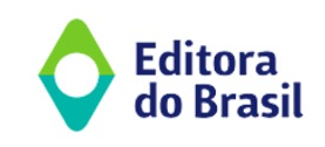 Atividade de Geografia – 8º Ano
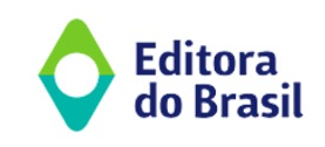